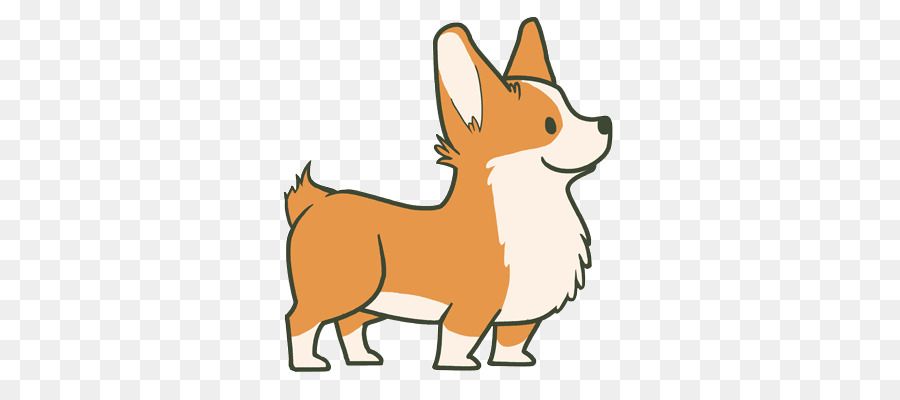 Tupac Shacorgi and the Great Adventure
By Mary Gardner
Tupac the corgi wanted to go on a fun adventure.
So, he decided to go to his favorite place, the park.
Tupac played with a green ball at the park.
Then Tupac wanted to go to the lake. He put on his cape and ran!
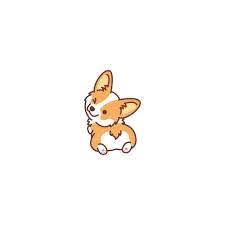 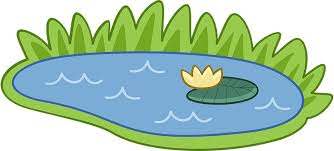 Tupac was at the lake then decided to take a walk up the street.
Tupac came across some mountains. He climbed to the very top.
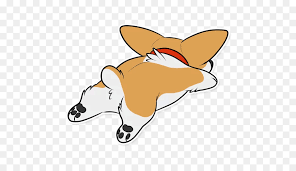 Tupac watched the sun go down. He knew it was now time to go home.
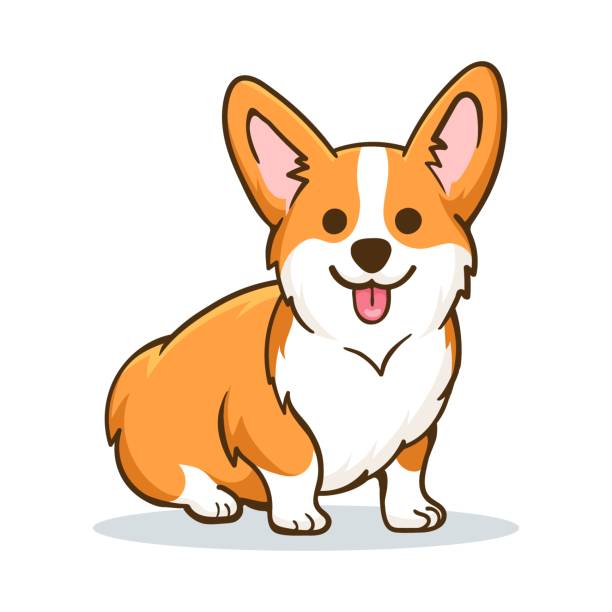 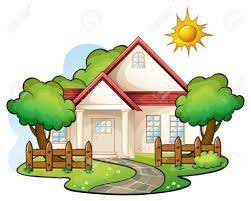 Tupac arrived at his house and was excited to tell his parents about his great adventure.
The End